Governor
Governors
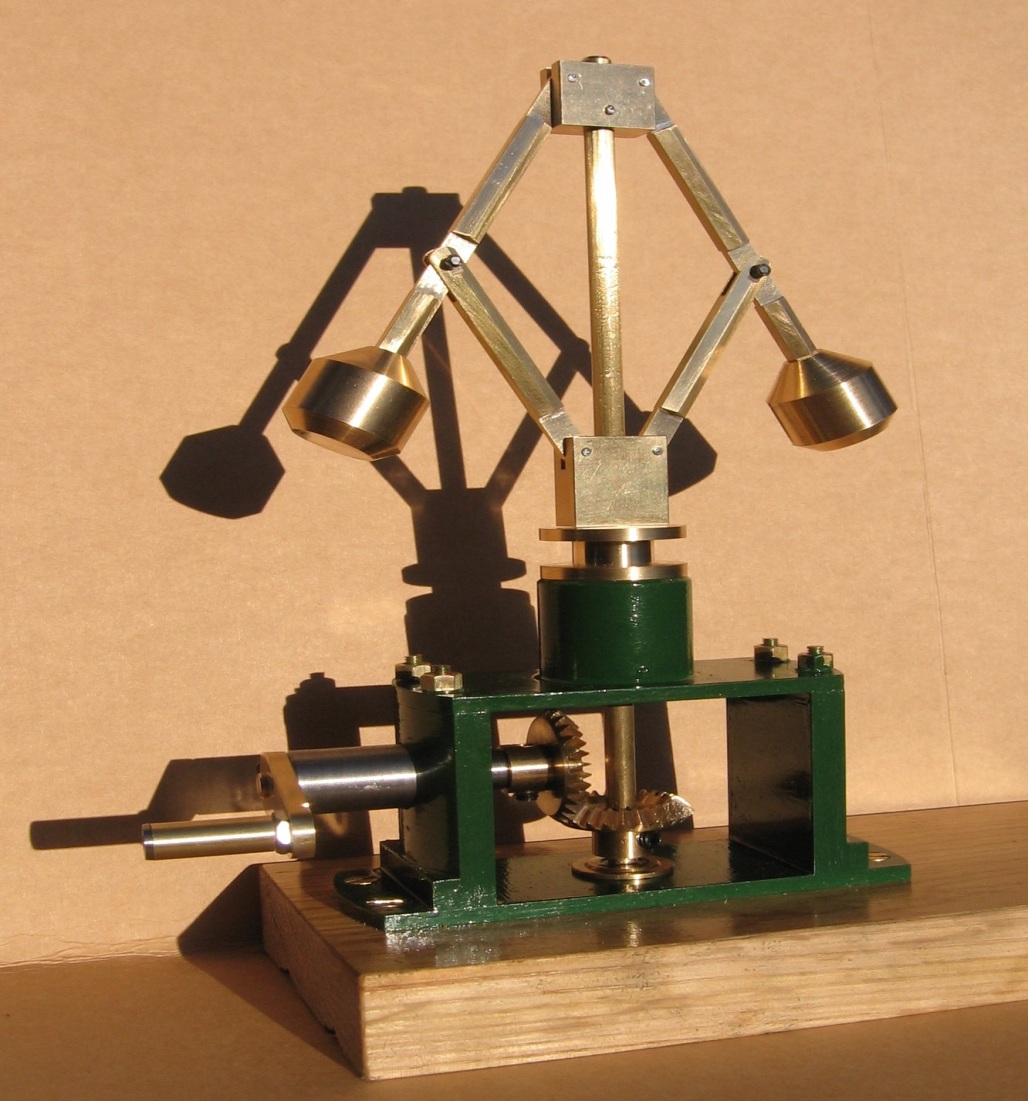 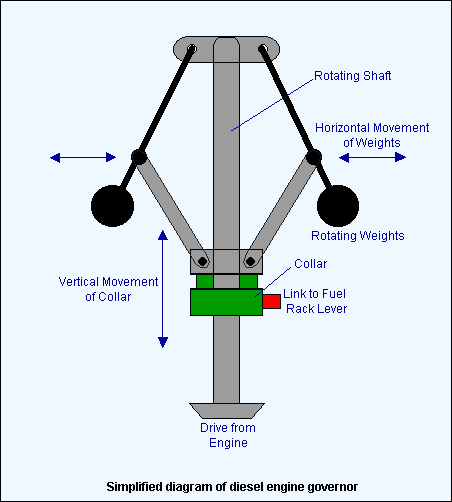 What Is A Governor?
A governor is a device used to measure and regulate the speed of a machine, such as an engine. 
	
A centrifugal governor, uses weights mounted on spring-loaded arms to determine how fast a shaft is spinning.
How Does It Work?
Set Arm
Valve Arm
“Final Arm”
Spring Loaded
Arms
Weighted
Balls
Gas Valve
Spinning Shaft
How Does It Work?
Basically:
The shaft spins causing the weighted balls to spin as well
As the balls spin faster, they are forced outwards.
As the balls move outward, they get more and more horizontal, which causes the spring loaded arms to compress.
How Does This Work? cont’d
This compression causes the set arm to rotate about it’s pivot counter-clockwise.

From this motion, a final arm, which is attached to a gas valve is lifted. 

Thereby closing the gas valve accordingly.
Why/When Is It Used?
The Centrifugal Governor is used:
When and engine begins moving too fast to keep the engine at a constant speed.

2.	When a vehicle is moving too fast. (For example, in order to make sudden bends in roads safe, many vehicles have a set limit of between 180-250 km/h)
Types of governor
Pneumatic Governors
Sometimes called air-vane governors, they are operated by the stream of air flow created by the cooling fins of the flywheel.
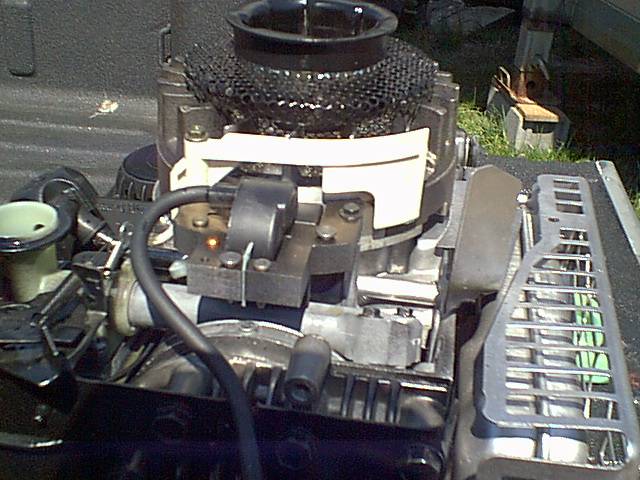 Air-Vane Governor
When the engine experiences sudden increases in load, the flywheel slows causing the governor to open the throttle to maintain the desired speed.
The same is true when the engine experiences a decrease in load.  The governor compensates and closes the throttle to prevent overspeeding.
Centrifugal Governor
Sometimes referred to as a mechanical governor, it uses pivoted flyweights that are attached to a revolving shaft or gear driven by the engine.
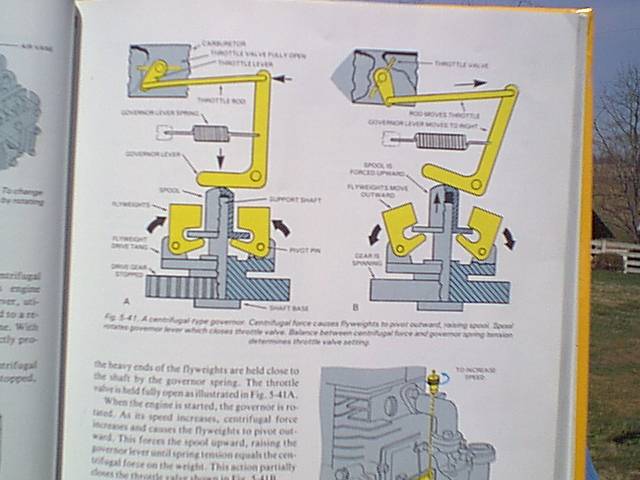 Mechanical Governor
With this system, governor rpm is always directly proportional to engine rpm.
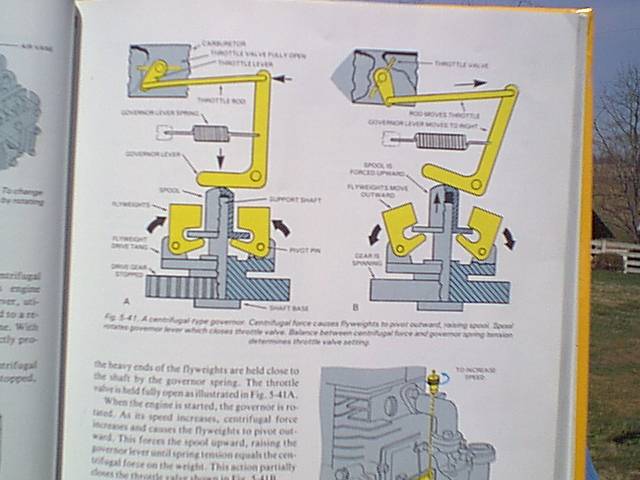 Mechanical Governor
If the engine is subjected to a sudden load that reduces rpm, the reduction in speed lessens centrifugal force on the flyweights.
The weights move inward and lower the spool and governor lever, thus opening the throttle to maintain engine speed.
Vacuum Governors
Located between the carburetor and the intake manifold.
It senses changes in intake manifold pressure (vacuum).
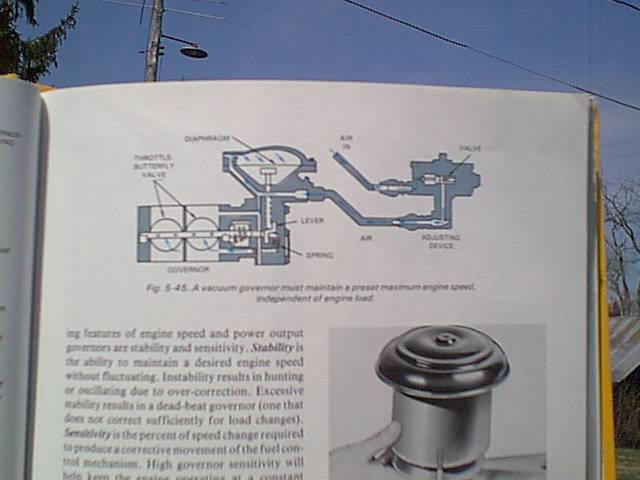 Vacuum Governors
As engine speed increases or decreases the governor closes or opens the throttle respectively to control engine speed.
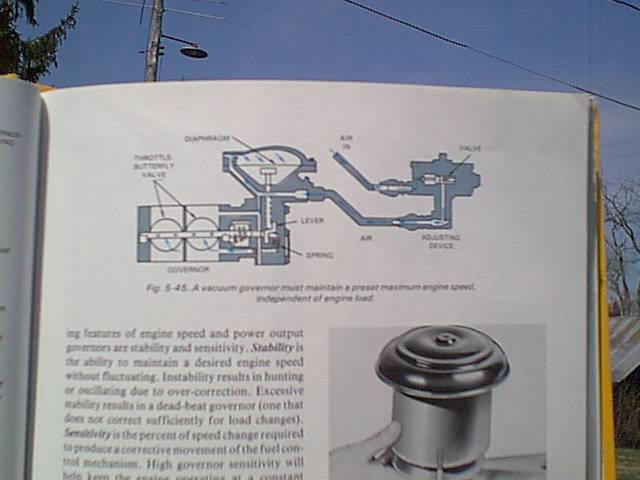 Hunting
Hunting is a condition whereby the engine speed fluctuate or is erratic usually when first started.  
The engine speeds up and slows down over and over as the governor tries to regulate the engine speed.
This is usually caused by an improperly adjusted carburetor.
Stability
Stability is the ability to maintain a desired engine speed without fluctuating.
Instability results in hunting or oscillating due to over correction.
Excessive stability results in a dead-beat governor or one that does not correct sufficiently for load changes.
Sensitivity
Sensitivity is the percent of speed change required to produce a corrective movement of the fuel control mechanism. 

High governor sensitivity will help keep the engine operating at a constant speed.
Summary
Small engine governors are used to:

Maintain selected engine speed.
Prevent over-speeding.
Limit high and low speeds.
Summary
Governors are usually of the following types:
Air-vane (pneumatic)
Mechanical (centrifugal)
Vacuum
Summary
The governor must have stability and sensitivity in order to regulate speeds properly.  This will prevent hunting or erratic engine speed changes depending upon load changes.
Governor Used in Vehicles
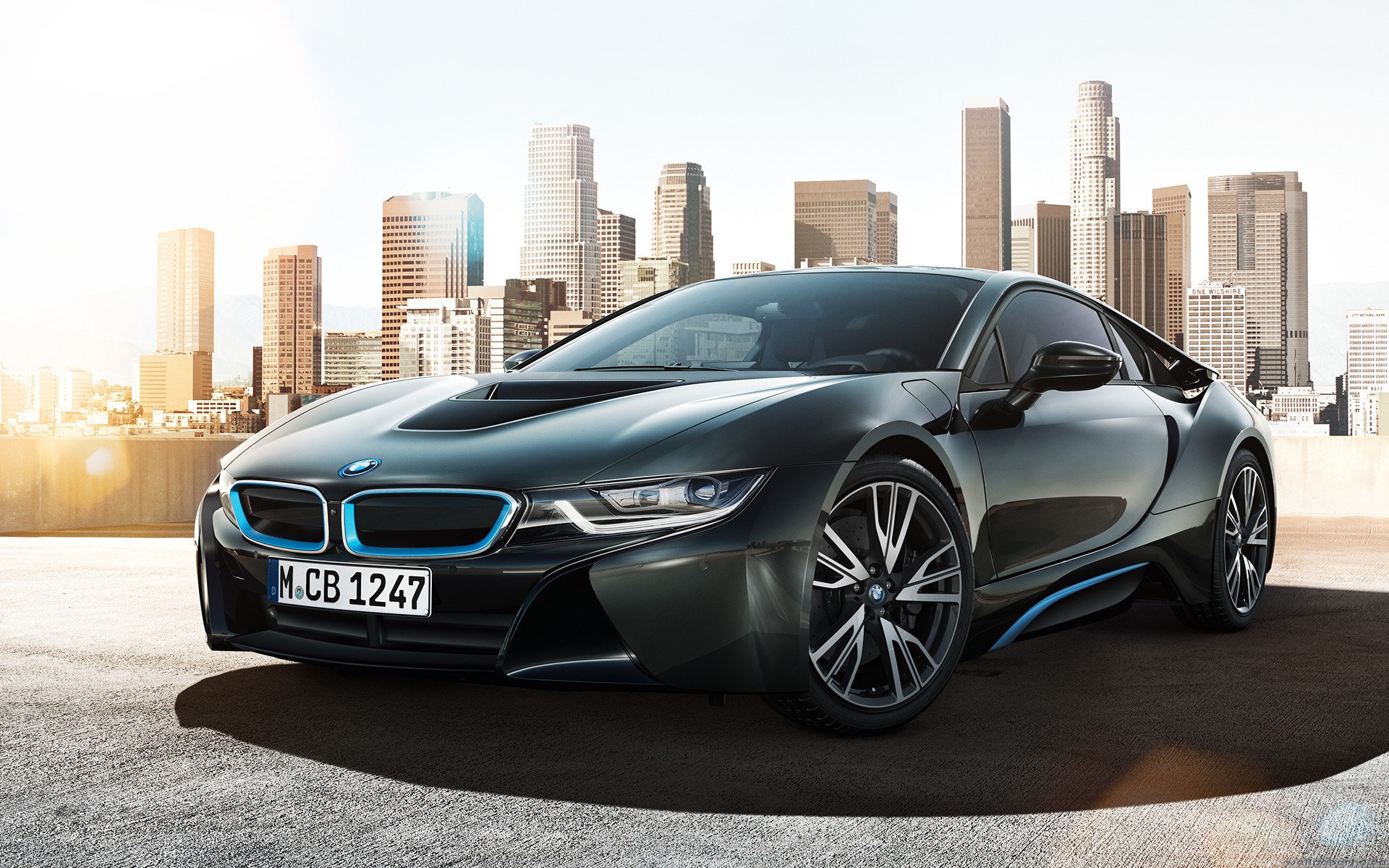 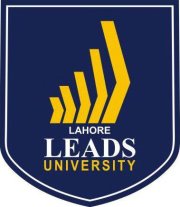 ImtisaaL  AhmeDMechanical Engg5th  Semester
UCEST 
University College of  Engg. Science & Technology
Governor:
A governor, or speed limiter, is a device used to measure and regulate the speed of a machine such as an engine.
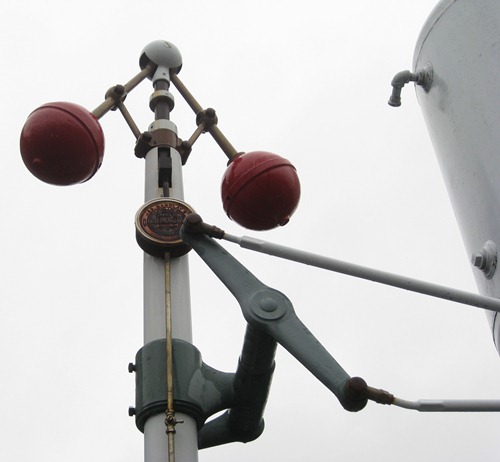 FUNCTION
To maintain the engine speed at the desire value by controlling the fuel injection.
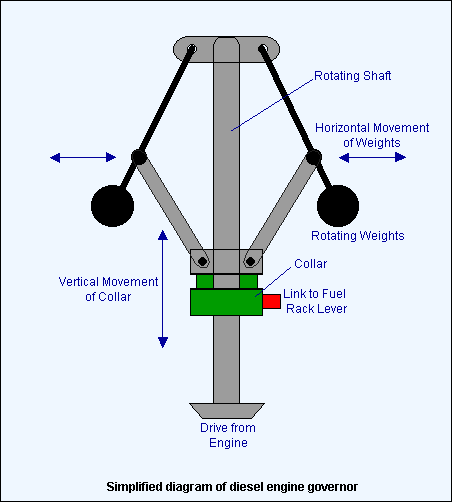 Purpose of governor:
1. To automatically maintain the uniform speed of the engine within the specified limits, whenever there is a variation of the load.
2. To regulate the fuel supply to the engine as per load requirements.
3. To regulate the mean speed of the engines.
4. It works intermittently i.e., only there’s modification within the load
5. Mathematically, it can express as ΔN.
Types of governor:
The governor can be classified into the following types. These are given below,
1. Centrifugal governor
a) Pendulum type watt governor
b) Loaded type governor
i) Gravity controlled type
Ø Porter governor
Ø Proell governor
Ø Watt governor
ii) Spring controlled type
Ø Hartnell governor
Ø Hartung governor
2. Inertia and fly-wheel governor
3. Pickering Governor
Types of Governors
The type of governor used on diesel engines is dependent upon the application required. The six basic types of governors are as follows:
Mechanical centrifugal flyweight style that relies on a set of rotating flyweights and a control spring; used since the inception of the diesel engine to control its speed. 
Power-assisted  servo mechanical  style  that operates  similar  to  the  mechanical  centrifugal flyweight but uses engine oil under pressure to move the operating linkage.
Hydraulic  governor  that  relies  on  the  movement of a pilot valve plunger to control pressurized oil flow to a power piston, which, in turn, moves the fuel control mechanism.
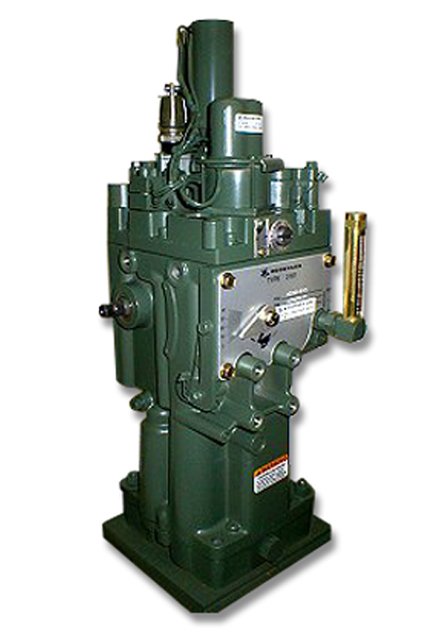 Pneumatic governor that is responsive to the air flow (vacuum) in the intake manifold of an engine.  A  diaphragm  within  the  governor housing is connected to the fuel control linkage that  changes  its  setting  with increases  or decreases in the vacuum.
Electromechanical governor uses amagnetic speed  pickup  sensor  on  an  engine-driven component to monitor the rpm of the engine. The  sensor  sends  a  voltage  signal  to  an electronic control unit that controls the current flow to a mechanical actuator connected to the fuel linkage
Electronic  governor  uses  magnetic  speed  sensor to monitor the rpm of the engine. The sensor continuously feeds information back to the ECM  (electronic  control  module).
Working of governor:
Power is supplied to the governor from the engine's output shaft by a belt or chain connected to the lower belt wheel. The governor is connected to a throttle valve that regulates the flow of working fluid supplying the prime mover. As the speed of the prime mover increases, the central spindle of the governor rotates at a faster rate and the kinetic energy of the balls increases. This allows the two masses on lever arms to move outwards and upwards against gravity. If the motion goes far enough, this motion causes the lever arms to pull down on a thrust bearing, which moves a beam linkage, which reduces the aperture of a throttle valve. The rate of working-fluid entering the cylinder is thus reduced and the speed of the prime mover is controlled, preventing over-speeding.
For example:
Assume a driver running a car in hill station, at that time engine load increases, and automatically vehicle speed decreases. Now the actual speed is less than desired speed. So driver increases the fuel to achieve the desired speed. So here, the driver is a governor for this system. 
So governor is a system to minimize fluctuations within the mean speed which can occur as a result of load variation. The governor has no influence over cyclic speed fluctuations however it controls the mean speed over an extended period throughout that load on the engine might vary. When there’s modification in load, variation in speed additionally takes place then governor operates a regulatory control and adjusts the fuel provide to keep up the mean speed nearly constant. Therefore the governor mechanically regulates through linkages, the energy provided to the engines as demanded by variation of load, so the engine speed is maintained nearly constant.
Cross Sectional view
Cross –sectional view of Governor
Cross Sectional view of Governor in Petrol Engine
The End
Thank you!!!